September, 2019
Consideration on HARQ feedback
Date: 2019-09-16
Authors:
Slide 1
Taewon Song, LG Electronics
September, 2019
Introduction
There have been lots of contributions dealing with the HARQ features on 11be
E.g., Performance analysis, complexity, HARQ units, HARQ framing, ...
We think PHY-level unit as an HARQ unit is appropriate due to its lower PHY-MAC interaction overhead and higher performance than MAC-level unit
In PHY-level units, it is important to design HARQ feedback frame
In this contribution, we address two candidates for the HARQ feedback frame and estimate their feedback overhead
Slide 2
Taewon Song, LG Electronics
September, 2019
Recap on HARQ unit [1]
HARQ unit definition
An HARQ unit represents an error-check unit for HARQ retransmission
There are two candidates for HARQ unit [See Appendix]
PHY-level unit
Some bits for error-checking can be included in the unit (E.g., CRC)
MAC-level unit
Padding bits can be included between codewords to align borders of an MPDU and a codeword
We assume the HARQ operates based on PHY-level unit and the HARQ unit consists of multiple codeword in which the length of HARQ unit is approximately equal to the length of MPDU for fair comparison
Slide 3
Taewon Song, LG Electronics
September, 2019
0. Existing BlockAck
In case of Compressed BlockAck frame with non-HT format (up to 256 MPDUs supportable, lowest MCS), it takes 100 us
L-part: 20 us
BlockAck size: 470 bits
Data duration: ceil(470/24)*4 us = 80 us
PPDU duration: 100 us
In case of Compressed BlockAck frame with HE format (up to 256 MPDUs supportable, lowest MCS, 160 MHz), it takes 68 us
L-part: 20 us
RL-SIG+HE-SIG+HE-STF+HE-LTF-4X: 32 us
BlockAck size: 470 bits
Data duration: ceil(470/980)*16 us = 16 us
PPDU duration: 68 us
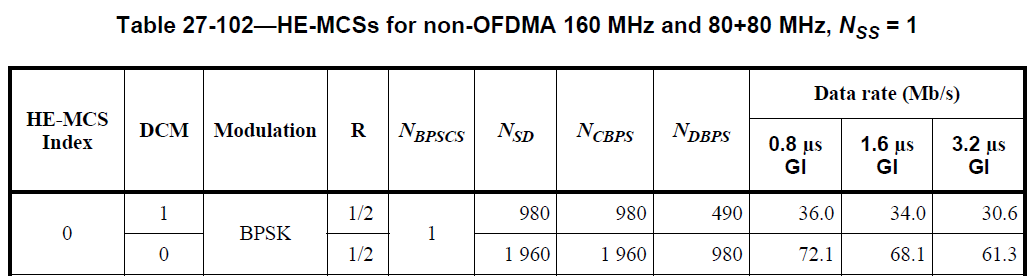 Slide 4
Taewon Song, LG Electronics
September, 2019
1. Using frequency tone mapping
HE-LTF tone mapping can be utilized

For example:





In existing HE TB feedback NDP, 12 tones are required for one tone set
The maximum number of HARQ units supported for 20 MHz is 18
According to the number of the corresponding HARQ units, additional symbols can be concatenated or additional streams can be used to increase supportable number
Tone sets
...
Slide 5
Taewon Song, LG Electronics
September, 2019
1. Using frequency tone mapping
Assuming 80 MHz, CW size = 1944b, MPDU length = 1538B, lowest MCS, 4x HE-LTF 3.2 μs GI for HE-LTF, the estimated time for HARQ feedback is as follows (Existing preambles, i.e., HE-SIG-A and HE-STF are assumed, HE-LTF symbols are concatenated as the size of PPDU increases)
In this scenario, one HARQ unit consists of 13 codewords to make length of HARQ unit equal to length of MPDU
Slide 6
Taewon Song, LG Electronics
September, 2019
2. Using SIG field
Designing NDP packet which consist of only PHY preamble and SIG can be considered

For example:







This type of frame has been used for NDP BlockAck in 11ah
Slide 7
Taewon Song, LG Electronics
September, 2019
2. Using SIG field
Assuming 80 MHz, CW size = 1944b, MPDU length = 1538B, lowest MCS, 4x HE-LTF 3.2 μs GI for HE-LTF, the estimated time for HARQ feedback is as follows (Existing preambles, i.e., HE-SIG-A, HE-STF, and HE-LTF are assumed)
Slide 8
Taewon Song, LG Electronics
September, 2019
Feedback duration comparison
Slide 9
Taewon Song, LG Electronics
September, 2019
Conclusion
We proposed two candidates of HARQ feedback frame, analyzed their estimated transmission durations, and compared them with existing BlockAck frame

Based on the similar size of unit lengths among them, feedback methods perform tolerable durations compared to the existing BlockAck frame
Slide 10
Taewon Song, LG Electronics
September, 2019
References
[1] 19/1131r1, “Consideration on HARQ unit”
Slide 11
Taewon Song, LG Electronics
September, 2019
Appendix A: PPDU format example- Codeword as an HARQ unit without CRC
MPDU
#1
MPDU
#2
MPDU
#3
PHY
HDR
Data
PHY
HDR
Codeword
#1
Codeword
#2
Codeword
#3
Codeword
#4
Codeword
#5
CW#1 will be retransmitted on the next retransmission
HARQ error check is performed using LDPC checksum on the PHY layer
Erroneous unit
Slide 12
Taewon Song, LG Electronics
September, 2019
Appendix A: PPDU format example- Codeword as an HARQ unit with CRC
MPDU
#1
MPDU
#2
MPDU
#3
PHY
HDR
Data
PHY
HDR
Codeword
#1
Codeword
#2
Codeword
#3
Codeword
#4
Codeword
#5
CRC
CRC
CRC
CRC
CRC
CW#1 will be retransmitted on the next retransmission
HARQ error check is performed using frame check sequence on the PHY layer
Erroneous unit
Slide 13
Taewon Song, LG Electronics
September, 2019
Appendix A: PPDU format example- MPDU as an HARQ unit without padding to align
MPDU
#1
FCS
MPDU
#2
FCS
MPDU
#3
FCS
PHY
HDR
Data
PHY
HDR
Codeword
#1
Codeword
#2
Codeword
#3
Codeword
#4
Codeword
#5
CW#2 and CW#3 will be retransmitted on the next retransmission
HARQ error check is performed using FCS field on the MAC layer
Erroneous unit
Slide 14
Taewon Song, LG Electronics
September, 2019
Appendix A: PPDU format example- MPDU as an HARQ unit with padding to align
MPDU
#1
FCS
MPDU
#2
FCS
MPDU
#3
FCS
PHY
HDR
Data
PHY
HDR
Codeword
#1
Codeword
#2
Codeword
#3
Codeword
#4
Codeword
#5
CW#3 will be retransmitted on the next retransmission
HARQ error check is performed using FCS field on the MAC layer
Erroneous unit
Padding
Slide 15
Taewon Song, LG Electronics